علم المعاني
علم المعاني : أصول وقواعد يُعرف بها كيفية مطابقة الكلام لمقتضى الحال .
فائدته :
1) معرفة إعجاز القرآن بما خصه الله فيه من جودة السبك وبراعة التراكيب .
2) الوقوف على أسرار البلاغة في منثور كلام العرب ومنظومه 
واضعه : الشيخ عبد القادر الجرجاني
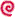 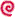 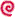 تقسيم الكلام إلى خبر وإنشاء
أ ـ الخبر : ما يحتمل الصدق أو الكذب.
 أغراضه البلاغية : 
إفادة المستمع بمضمون الكلام .
إظهار الضعف والاسترحام .
إظهار الفرحة والسرور .
الوعيد والتهديد والتحقير .
التعظيم والتقدير .
إظهار الفخر.
ب ـ مؤكدات الخبر
ج ـ أسلوب القصر
نفي
مقصور عليه
مقصور
استثناء
مقصور عليه
إنما
مقصور
مقصور عليه
مقصور
مقصور عليه
مقصور
مقصور عليه
مقصور
مقصور
مقصور عليه
مقصور
مقصور عليه
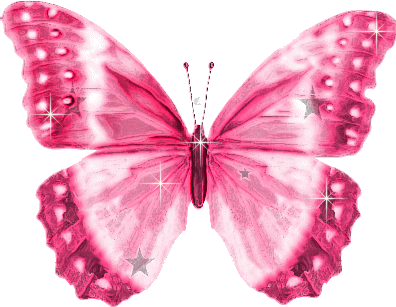 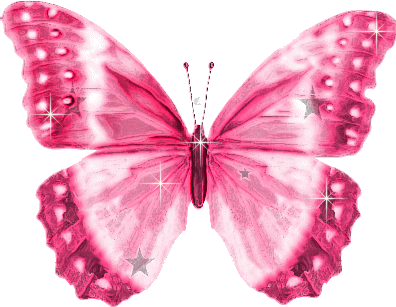 دـ الإيجاز والإطناب
الإيجاز : التعبير عن الفكرة بكلمات قليلة.
* أنواعه : 
  إيجاز قصر ( تضمين ألفاظ العبارة معاني غزيرة دون حذف )
مثال : قال تعالى : { ألا له الخلق والأمر } 
ـ فكلمتي الخلق والأمر استوعبتا جميع الأشياء والشؤون عامة .
مثال : قوله تعالى : { ولكم في القصاص حياة يا أولي الألباب } 
مثال : وقوله صلى الله عليه وسلم ( إنّ من البيان لسحراً )
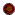 إيجاز الحذف
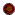 يكون يحذف حرف أو فعل أو اسم 

مثال : قال تعالى : { وجاء ربك والملك صفاً صفاً } 
ـ وتقدير المحذوف ، وجاء أمر ربك .

مثال : قال تعالى : { تالله تفتؤ تذكر يوسف }
ـ وتقدير المحذوف ، تالله لا تفتؤ
2 ) الإطناب : التعبير عن فكرة بألفاظ كثيرة وله أنواع :
ذكر الخاص بعد العام :
مثل : { حافظوا على الصلوات والصلاة الوسطى } 
ـ خص الصلاة الوسطى وهي صلاة العصر للتنبيه على فضلها.

ذكر العام بعد الخاص : 
مثل : { رب اغفر لي ولوالدي ولمن دخل بيتي مؤمناً وللمؤمنين والمؤمنات  }
ـ فالمؤمنون والمؤمنات عاماً يدخل في عمومهما من ذُكر قبلهما
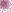 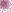 الإيضاح بعد الإبهام 
{ وقضينا إليه ذلك الأمر أن دابر هؤلاء مقطوعٌ مصبحين }
( دابر هؤلاء مقطوع)  فيها إيضاح للإبهام في كلمة ( الأمر ).
التكرار
قال تعالى : { فإن مع العسر يسراً ، إن مع العسر يسراً } 
التوشيع
مثل : العلم علمان : علم الأبدان وعلم الأديان 
ـ أتينا بمثنى في آخر الكلام يفسر المعنى في صورتين 
التذييل 
قال تعالى : { وما أبرئ نفسي ، إن النفس لأمارة بالسوء } 
و قال تعالى : { وقل جاء الحق وزهق الباطل، إن الباطل كان زهوقاً } 
ـ عقبنا على الجملة الأولى بالثانية للتأكيد على معناها .
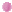 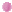 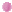 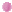 الأسلوب الإنشائي
الانشاء : هو كلام لا يحتمل الصدق أو الكذب . وهو نوعان :
  
الانشاء الطلبي :
           وهو ما يستدعي مطلوباً غير حاصل    
                 وقت الطلب وله فروع :
الأمر : ويكون بفعل الأمر ، أو بالفعل المضارع المقرون بلام الأمر / أو اسم فعل الأمر / المصدر النائب عن فعله.
حافظوا على صلواتكم .
{ فليعبدوا رب هذا البيت } .
حذار من السرعة في القيادة .
صبراً آل ياسر 

2) النهي : ويكون بالفعل المضارع المسبوق بـ ( لا الناهية ) 
لا تكذب على والديك .
 
3) الاستفهام وأدواته : ؟؟؟؟
الهمزة / هي / من / ما / متى / أيان / كيف / أنّى / أين / كم / أيّ 
قال تعالى : { هل جزاء الإحسان إلا الإحسان } 

4) النداء وأدواته :
ـ الهمزة وأي ، للقريب            أيا / هيا ، للبعيد           يا / للقريب والبعيد
يا ربّ صلِّ وسلم وبارك على سيدنا محمد ( صلى الله عليه وسلم ).
أيا هذا أتطمع في المعالي               وما يحظى بها إلا الرجال
الإنشاء غير الطلبي
وهو ما لا يستدعي مطلوباً غير حاصل وله فروع :
التعجب : أ ـ القياسي يالصيغتين : ما أفعله !    ، أفعِل به ! 
     ما أشجع الفتى !         { أسْمِعْ بهم وأَبْصِر } 
               ب ـ السماعي ، مثل         لله درّه فارساً !

2) المدح والذم ( نِعْمَ / حبذا / بِئسَ / لا حبذا )
 
نِعمَ الخلق الصّدقُ                        لا حبّذا الكذبُ
3) القَسم بأدواته المختلفة : 
ـ بالأحرف : ( الواو ، الباء ، التاء ) 
{ والشمس وضحاها }            { تالله لأكيدنّ أصنامكم } 
ـ بالفعل : أُقسِمُ 
أُقسم بالله لأَنصُرنّ المظلومَ 
ـ بالاسم : لَعَمْرُكَ                      لَعَمْرُكَ سأقضي على الفساد

4) الرجاء : ويكون بالفعل ( عسى ) 
 عسى الله أن يأتي بالفرح
إعداد المعلمة إيمان غالب